Chemistry and the Environment
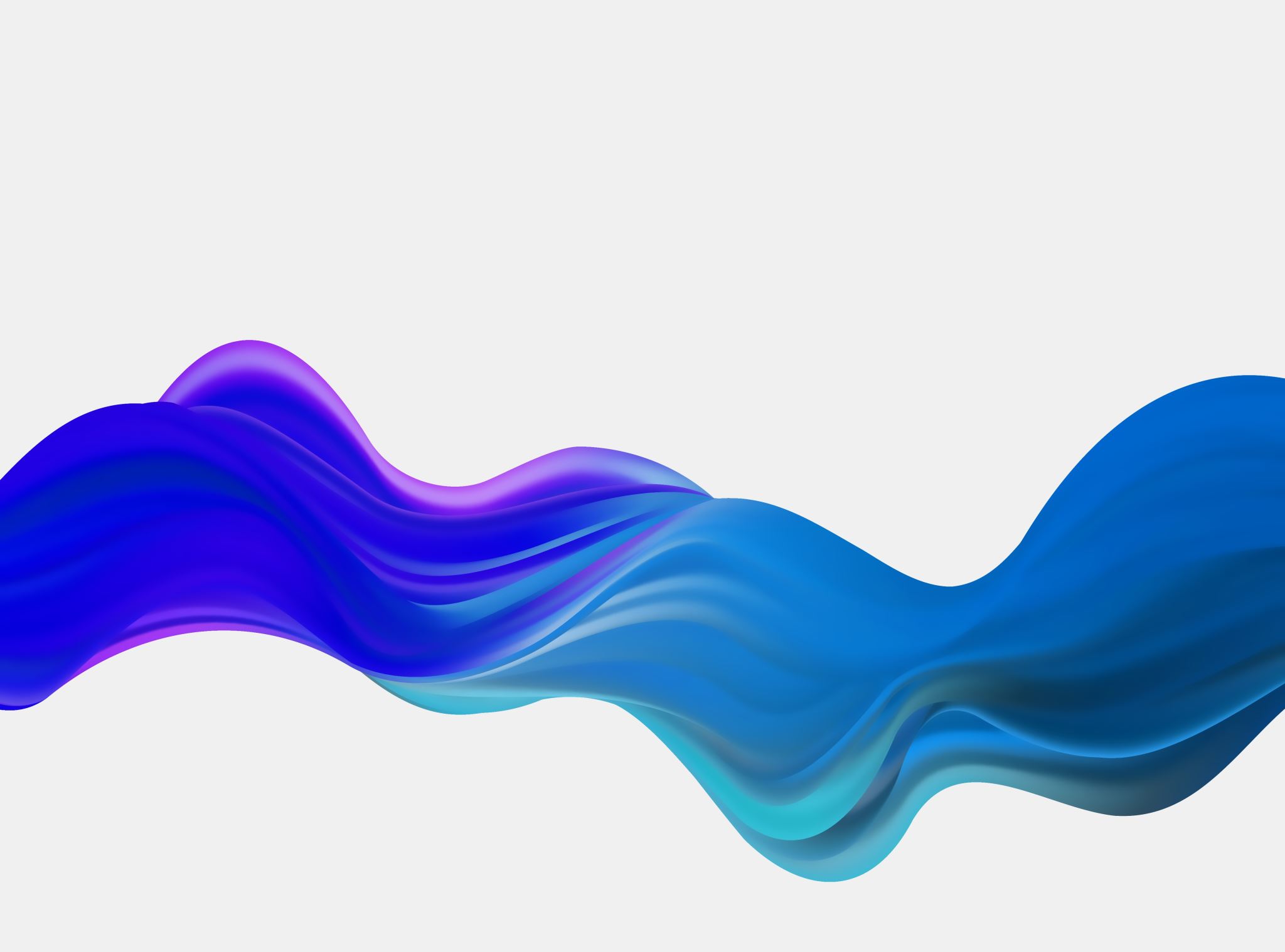 Polluting the Atmosphere
Key Points
The greenhouse effect
Without greenhouse gases in its atmosphere, the Earth would be about 18°C colder on average than it is now. That would make it too cold to support life as we know it.
Greenhouse gases present in the atmosphere include:
water vapour
carbon dioxide
methane

These greenhouse gases:
absorb heat radiated from the Earth
then release energy in all directions, which keeps the Earth warm
The diagram gives more details about this process, called the greenhouse effect
How the greenhouse effect works
Human activities and the greenhouse effect
Human activities are increasing the amount of some greenhouse gases in the atmosphere. For example:
farming cattle releases methane
farming rice in paddy fields releases methane
burning fossil fuels in vehicles and power stations releases carbon dioxide
deforestation releases carbon dioxide and reduces the absorption of carbon dioxide through photosynthesis
Global Warming
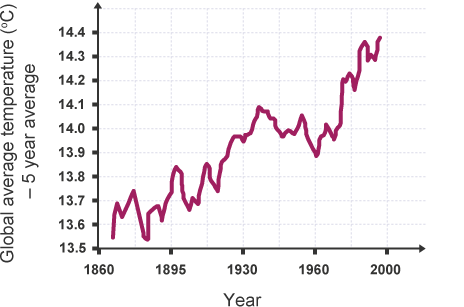 Global warming is not the same as climate change. Global warming is usually used to describe the warming of the climate in the past 200 years, which the vast majority of scientists are almost certain has been caused by human activities.

The graph shows how the Earth’s average temperature has gradually increased over time
The correlation between carbon dioxide and global warming
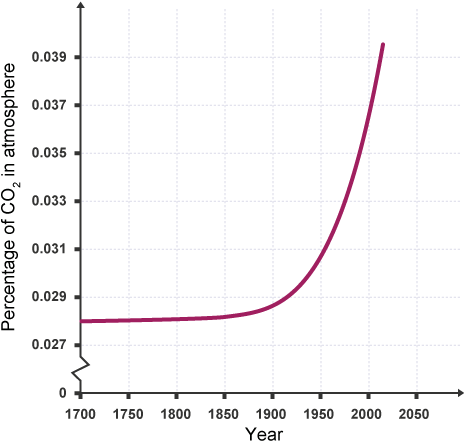 One of the commonly used pieces of evidence that humans are causing global warming is that there is a strong correlation between the increase in global carbon dioxide levels caused by human activities and the increase in global temperatures over the same timescale. 
Compare this graph to the previous one above
The effects of global warming
The effects of global warming include:
glaciers and polar ice melting
sea levels rising
patterns of rainfall changing, producing floods or droughts
habitats changing

We are already experiencing some of these effects. The consequences of global warming will affect billions of people, all around the world.
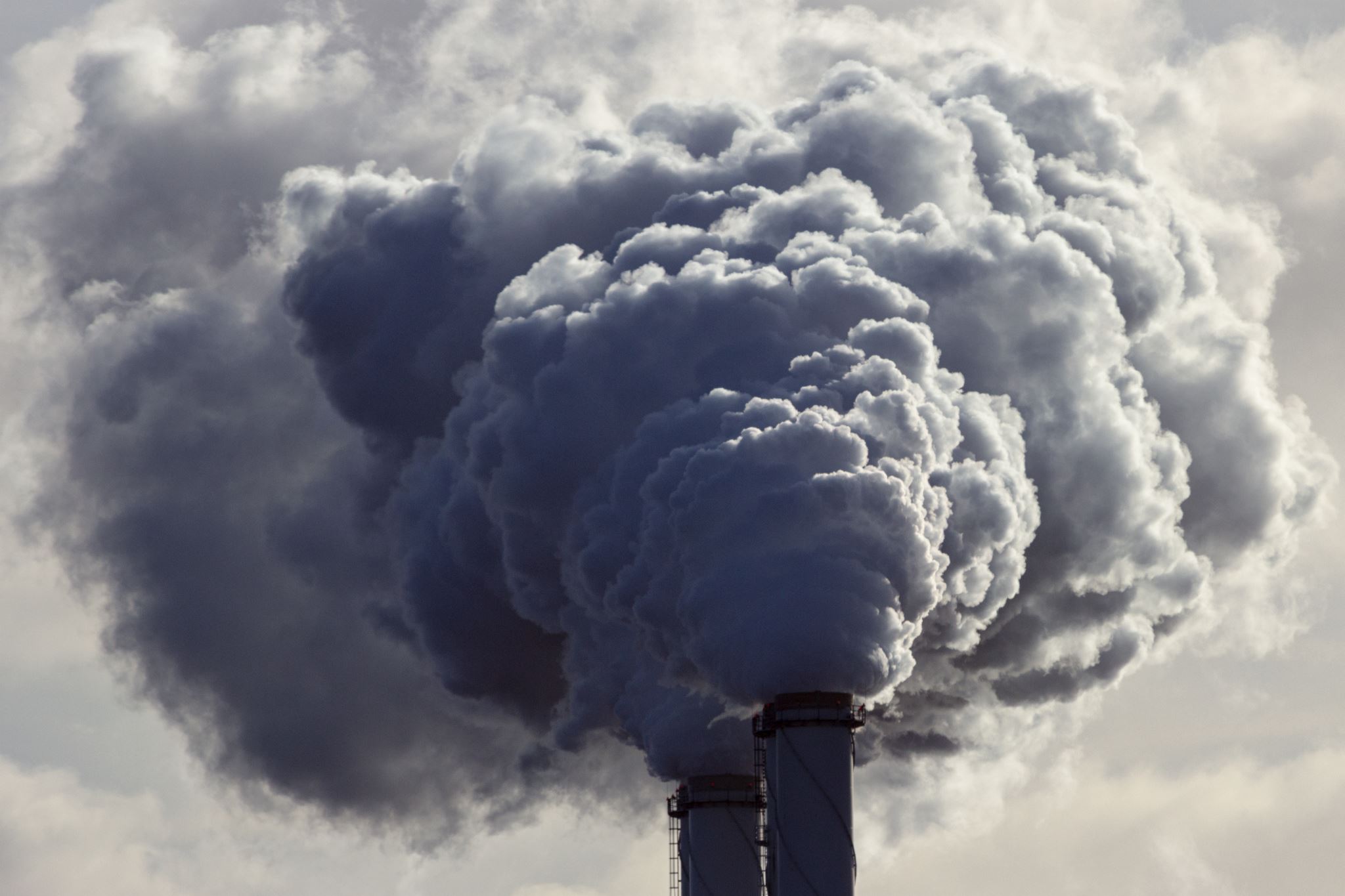 The Carbon Footprint and its Reduction
The carbon footprint of a product is the total amount of carbon dioxide (and other greenhouse gases) which are emitted over the full life cycle of a product, service or event.

For example, the carbon footprint of a car would include the carbon dioxide emitted by:
machinery whilst the metal is extracted from the Earth's crust and processed
power stations which generate the electricity used to manufacture the car
the car itself when it is driven for many years
the machinery which is used to dispose of or recycle the car
The carbon footprint of a person during one year would consist of the total amount of carbon dioxide released into the atmosphere by all of the activities they take part in, and the manufacture, use and disposal of all the products and resources they use. 

For example, a typical young person might:
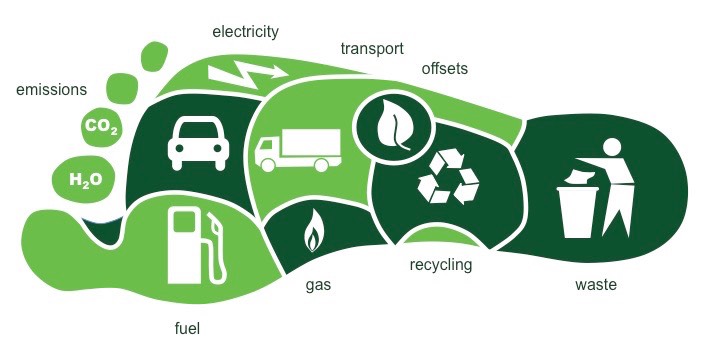 Combustion of hydrocarbon fuels
Combustion
Complete combustion of a hydrocarbon fuel occurs when there is a good supply of oxygen. 
It releases the maximum amount of energy and produces carbon dioxide and water.

Incomplete combustion of a hydrocarbon fuel occurs when there is a poor supply of oxygen.
Less energy is released. 
Water is still produced from the hydrogen atoms. 
Instead of carbon dioxide, you might get carbon monoxide or particulate carbon, known commonly as soot, or a mixture of both.
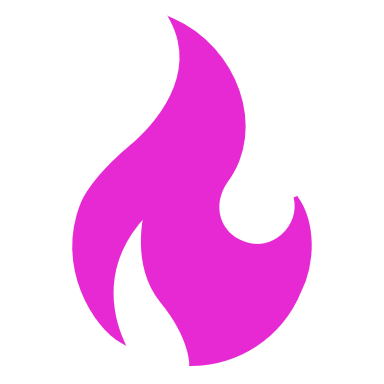 Problems with incomplete combustion:
Carbon monoxide is a poisonous gas which binds to haemoglobin in your red blood cells, preventing them from carrying oxygen to the cells in your body. Carbon monoxide is colourless and has no smell, so it is very difficult to tell if you are breathing it in. It can be detected by electronic detectors which are often fitted near to boilers.
Particulate carbon can cause health problems for humans because it irritates the lining of the lungs, can make asthma worse, and perhaps even cause cancer. Particulate carbon can also cause global dimming, which may reduce rainfall.
Atmospheric pollutants
When fuels are burned, a number of atmospheric pollutants are produced.
Here are some of the pollutants from burning fuels, and where they come from:
Sulfur dioxide and Acid Rain
Sulfur dioxide is caused when sulfur atoms which are present in some fossil fuels are oxidised:
sulfur + oxygen → sulfur dioxide
S + O2 → SO2

Sulfur dioxide is then further oxidised in the atmosphere to sulfur trioxide, SO3. This gas dissolves in rainwater to make acid rain, which is a dilute solution of sulfuric acid, H2SO4.
The two reactions are:
sulfur dioxide + oxygen → sulfur trioxide
2SO2 + O2 → 2SO3
And then:
sulfur trioxide + water → sulfuric acid
SO3 + H2O → H2SO4

Acid rain harms and kills plants and animals, especially those that live in aquatic environments.
 It can also damage man-made objects like statues and buildings.
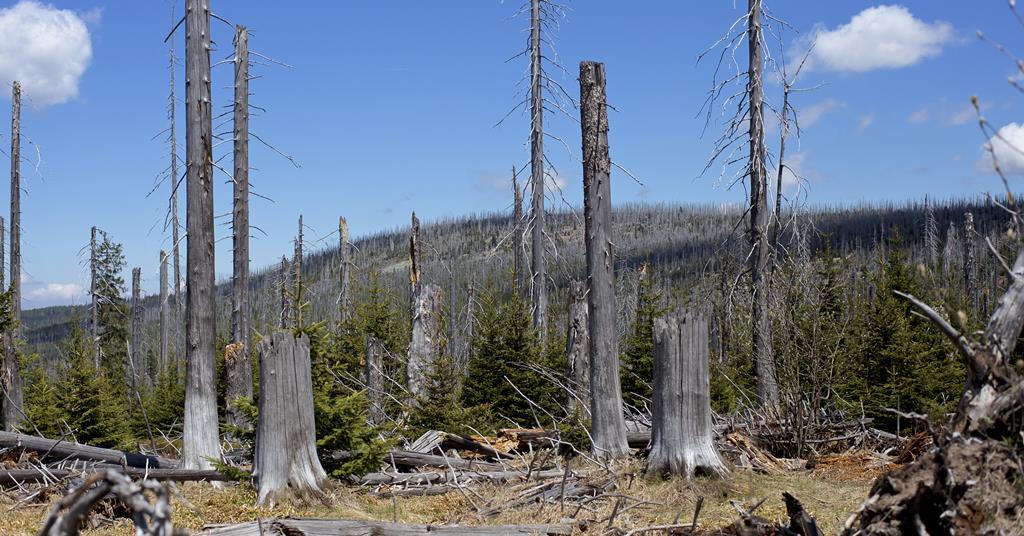 NOx gases as pollutants
Nitrogen is not present in fuels, but the high temperatures and pressures inside a car engine can cause the nitrogen and oxygen in the air to react together to make oxides of nitrogen.
There are several compounds formed when nitrogen bonds with oxygen, but the two which are made inside engines are NO and NO2. These two pollutants are grouped together with the general formula NOx.
NOx gases can cause acid rain, and they also react in the atmosphere with other pollutants to make photochemical smog. 
Smog can have major health effects, causing asthma attacks and even death.
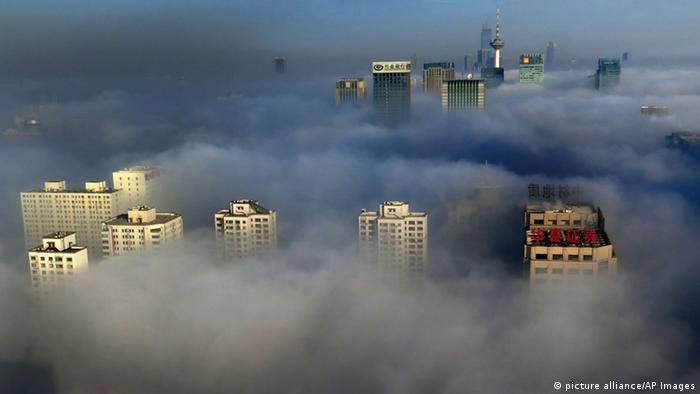 Contamination and Purification of Water
Water is essential for life. 
Water that is safe for humans to drink is called potable water. 
Potable water is not pure water because it almost always contains dissolved impurities.
For water to be potable, it must have sufficiently low levels of dissolved salts and microbes. 
This is because:
dissolved salts can sometimes be harmful for humans
microbes can cause illnesses
Waste Water Treatment
Waste water from homes, industry and agriculture must be treated before being released into the environment. 
Here are some examples of pollutants which might be present in waste water:
human waste contains harmful bacteria and high levels of nitrogen compounds which can harm aquatic ecosystems
industrial waste water may contain harmful chemicals such as toxic metal compounds
agricultural waste water may contain fertilisers or pesticides which can disrupt sensitive ecosystems
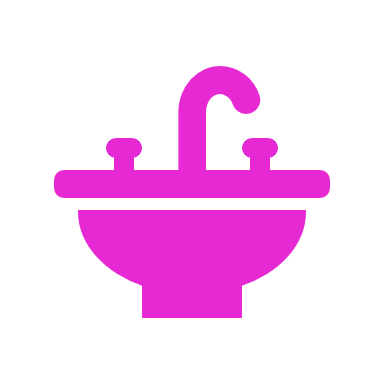 Sewage treatment involves the following steps: